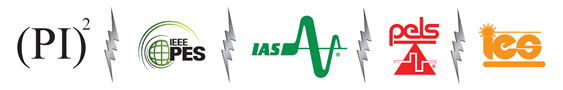 PES/PELS/IAS/IES Austin (PI)²Tech Meetings on 4th Tuesdays, Jan - Oct
2017 ChapCom
Chair – 				James J. Mercier, P.E.
Vice Chair/Chair Elect – 	Steve Pearson
Treasurer – 			Kris Dehnel
Secretary – 			Ruth Sulzer, P.E.
Member–at–large – 		Marcie Gard, P.E.
Member–at–large –		Barry Bell, P.E.
Member–at–large –		Franklin Bohac, P.E.
	    Comm Chair – 	Steve Pearson
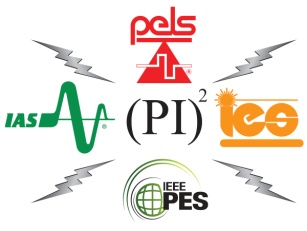 NEW MEETING LOCATION!
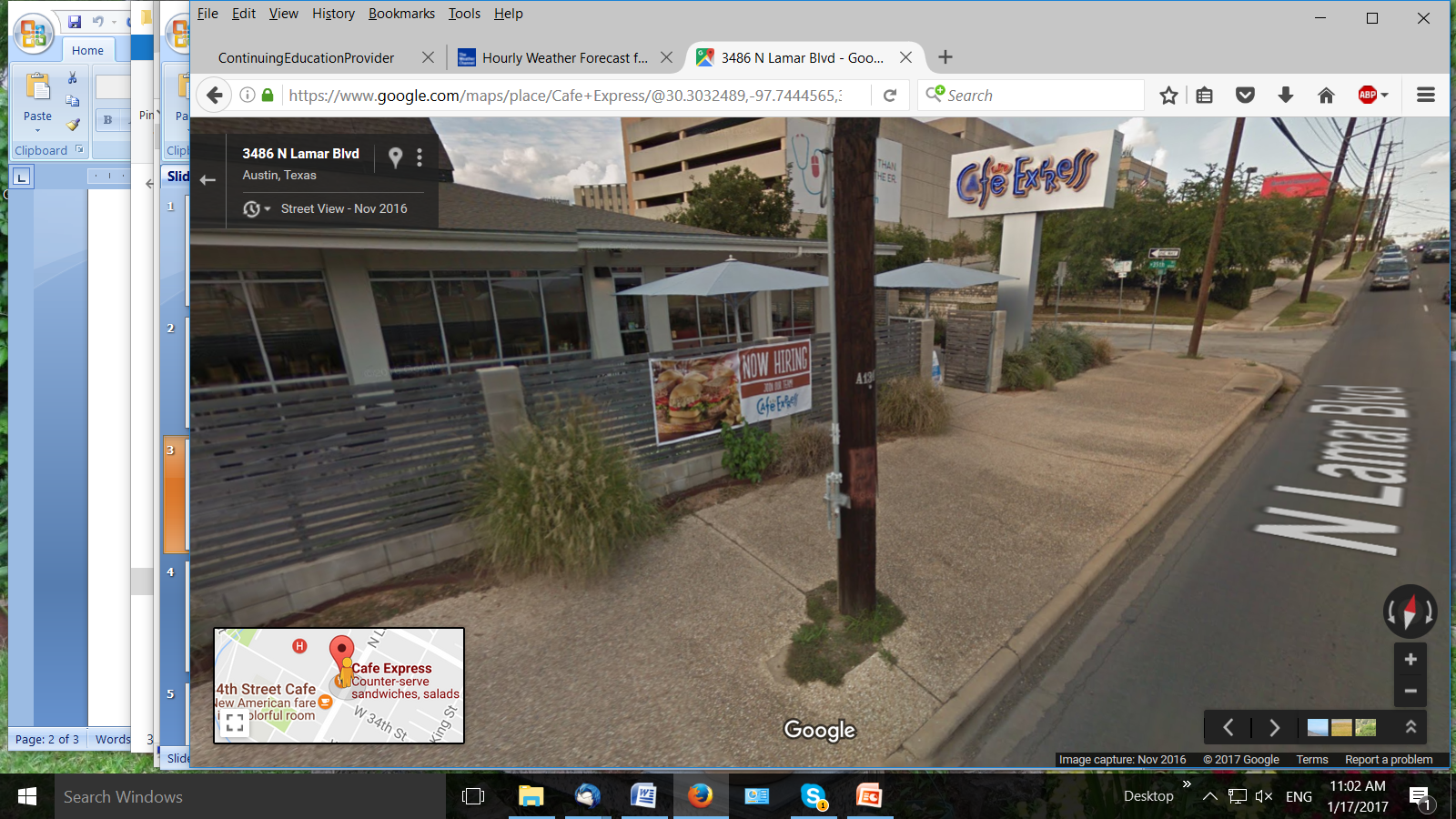 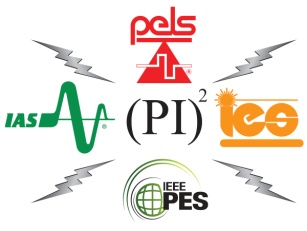 Strengths
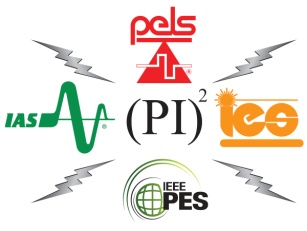 Weaknesses
Declining attendance - Austin Traffic?
Website upkeep
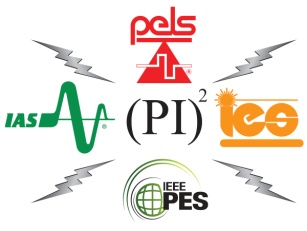